数学
职教高考新实践基础篇·
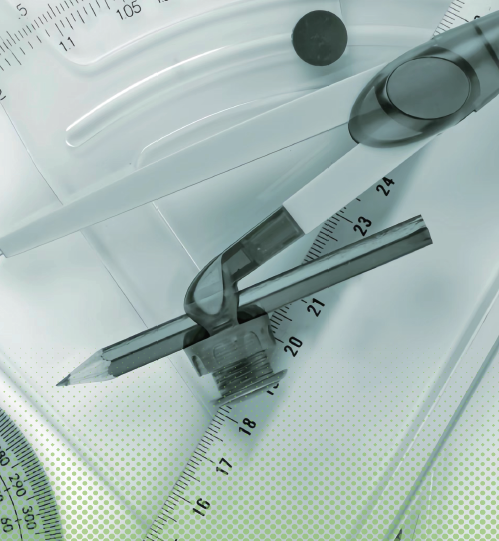 主　编　沈栩竹　唐　平
考纲要求
目 录
01
03
05
02
04
知识梳理
典型例题
真题感知
金榜通关
4.3
对  数
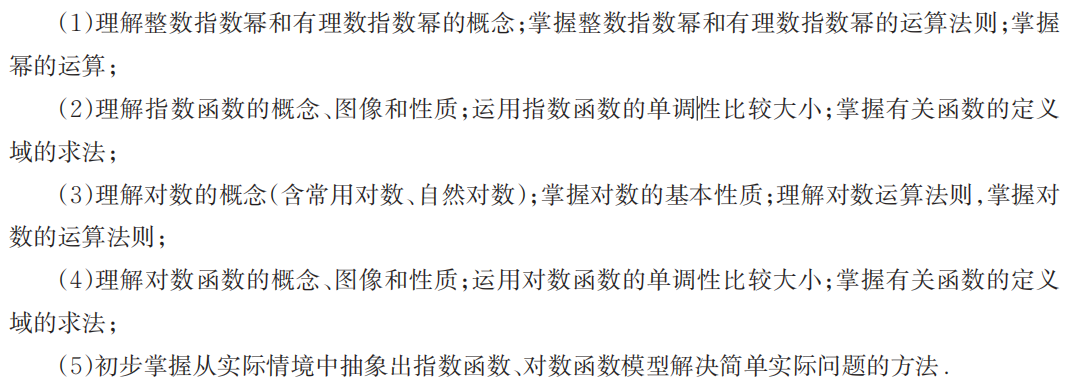 一、对数的概念
1.真数
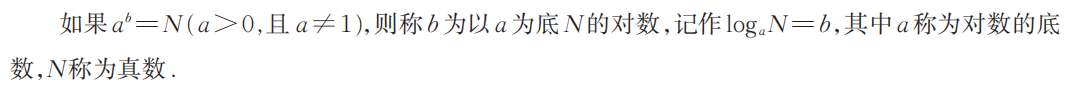 2.对数logaN (a>0且a≠1)的性质
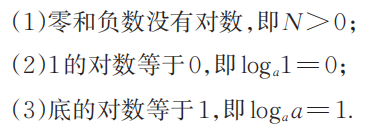 3.两种特殊的对数
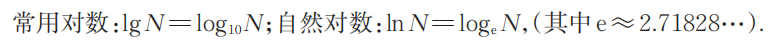 4.对数式与指数式的互化
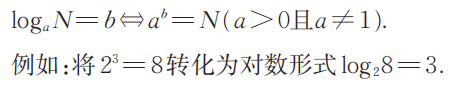 二、对数的运算性质
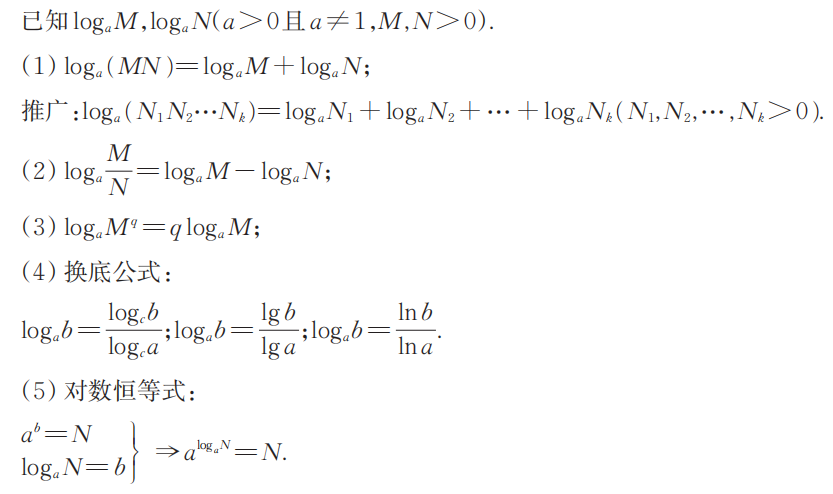 考点一　对数的概念
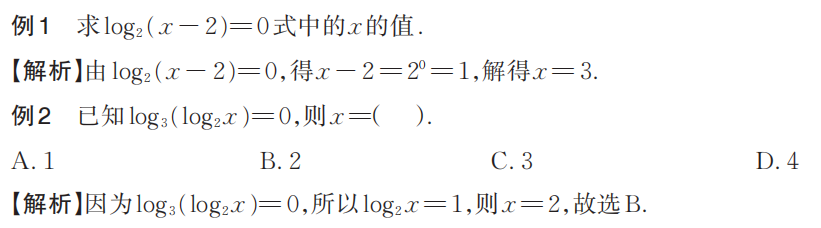 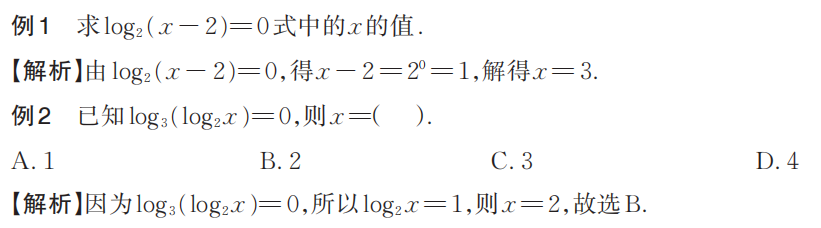 B
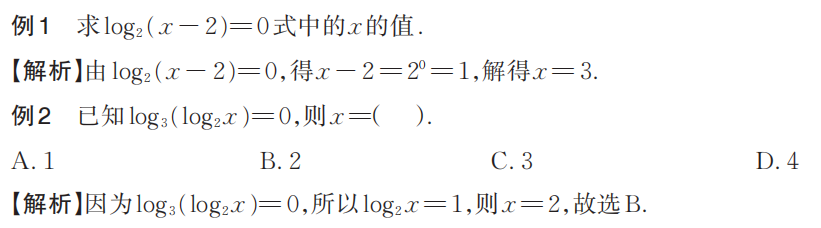 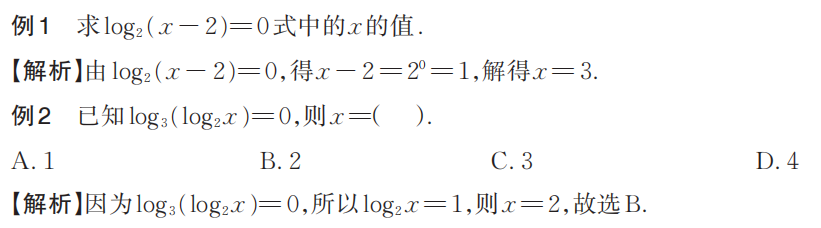 考点二　　指数式与对数式互化
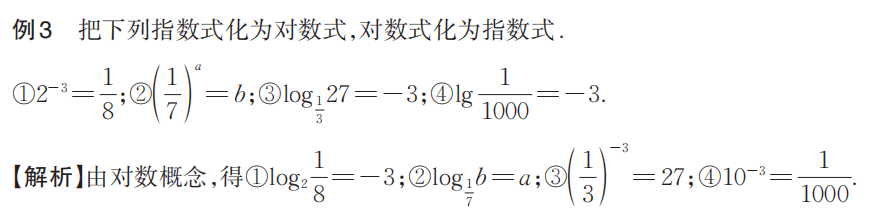 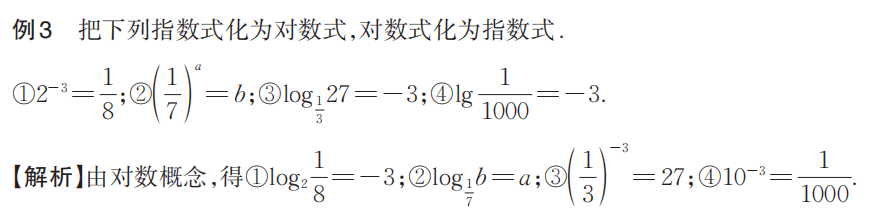 考点三　　对数的运算
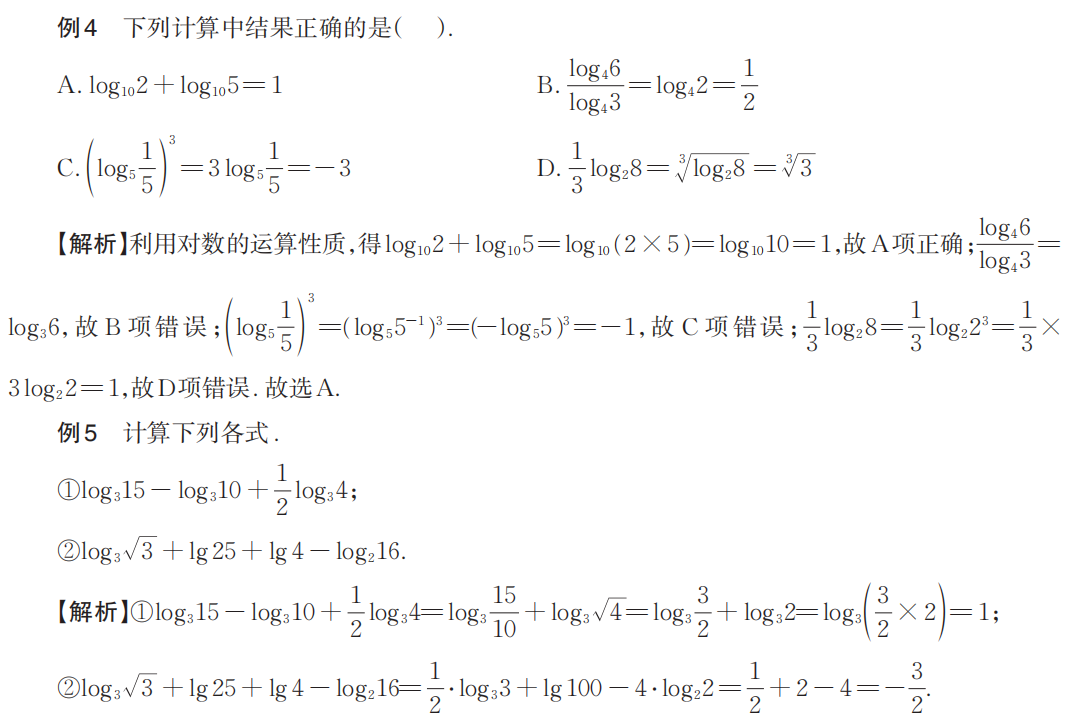 A
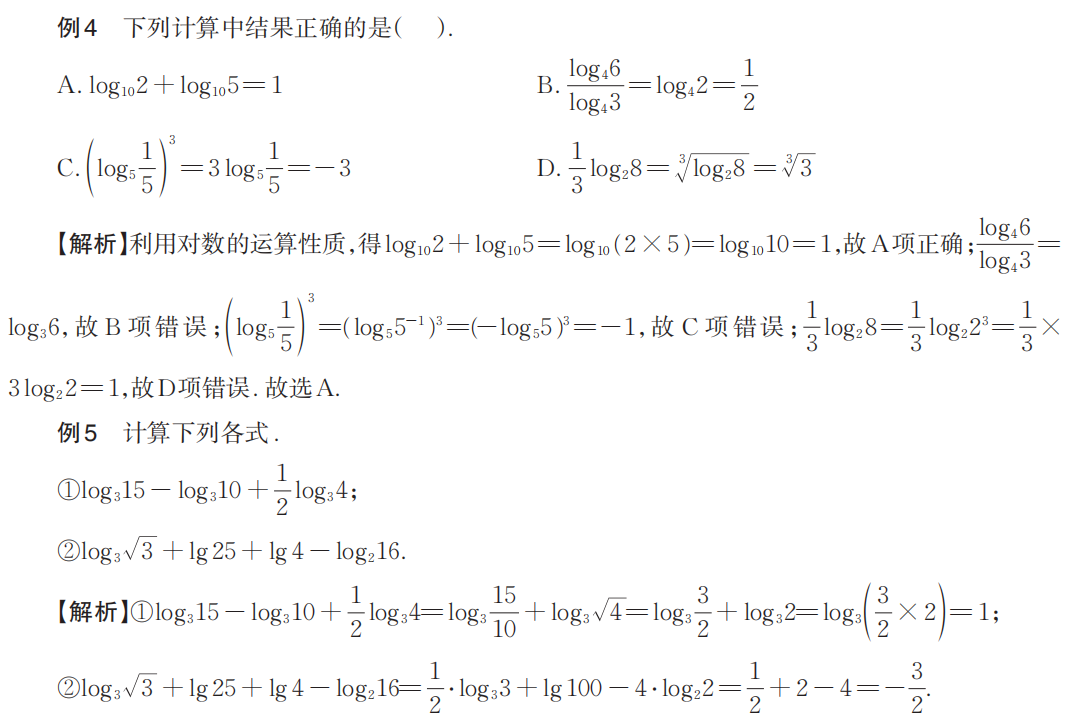 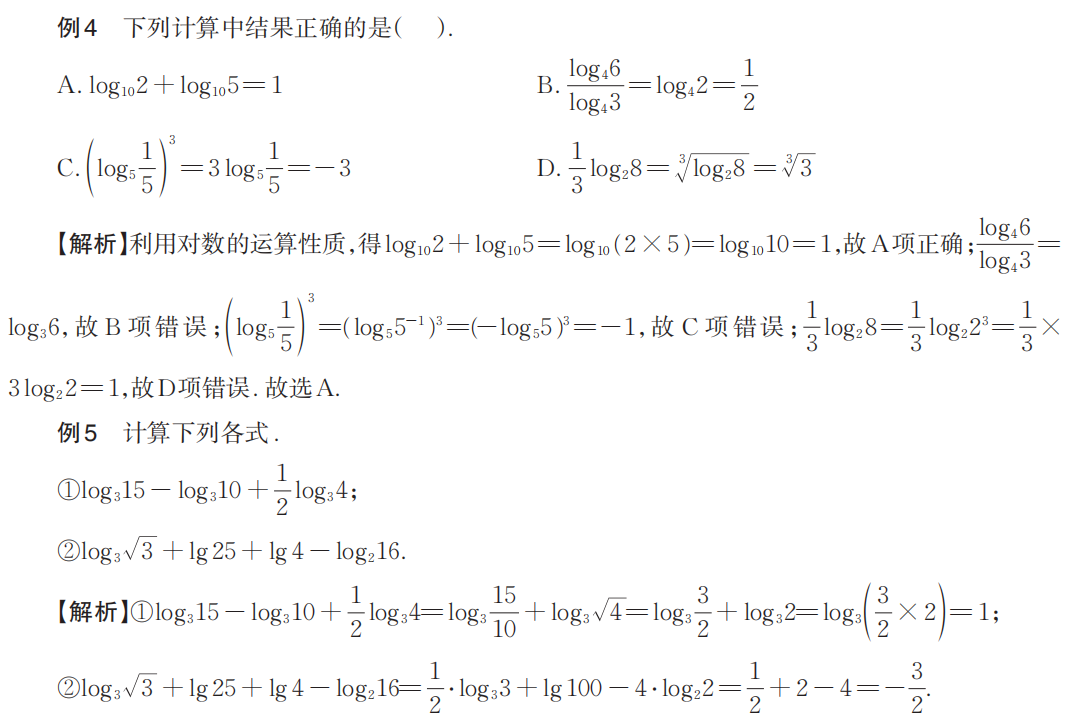 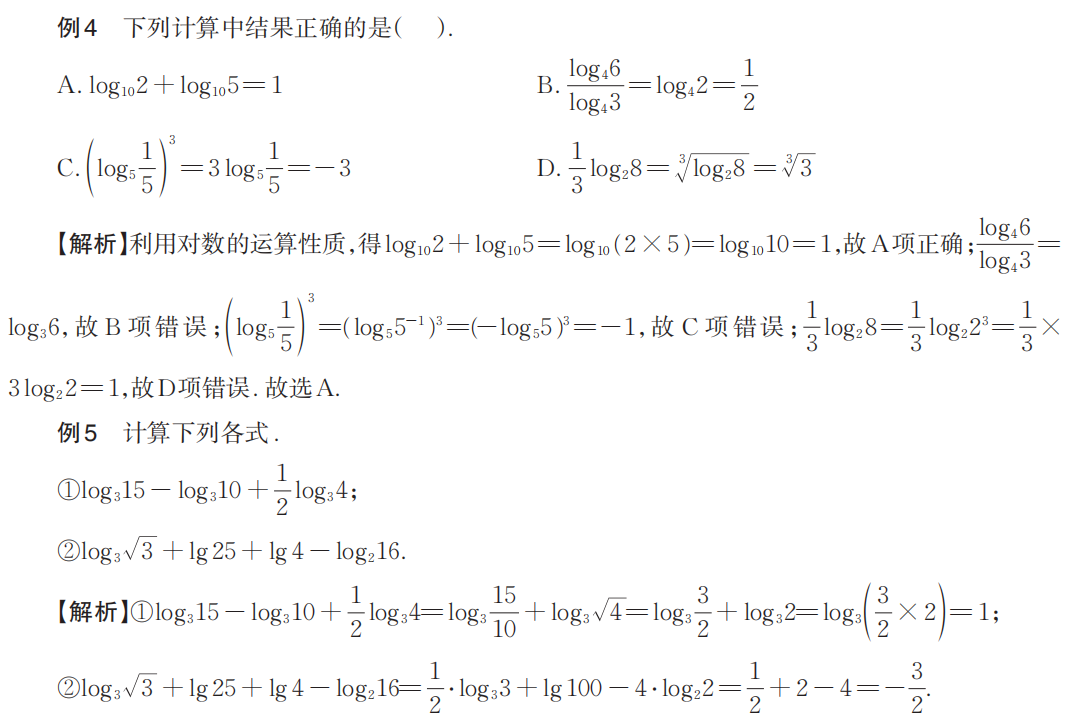 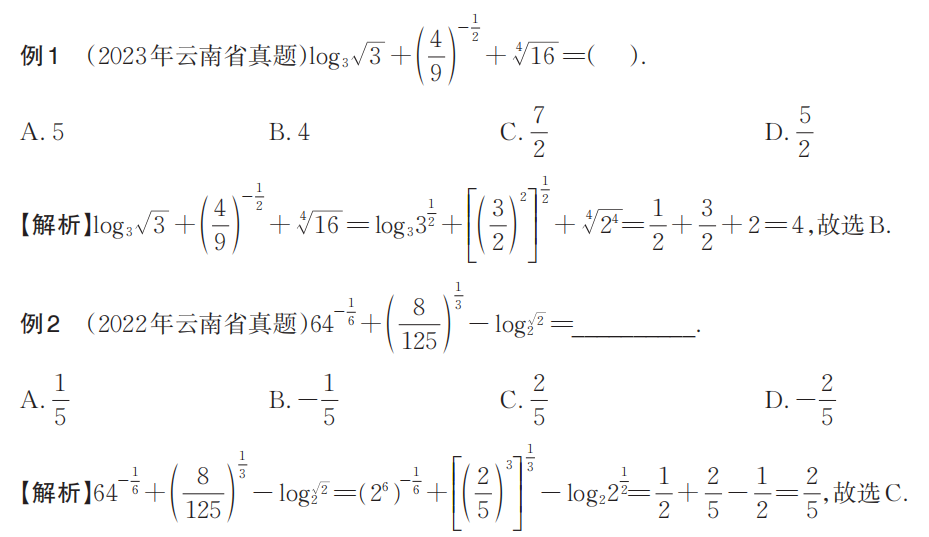 B
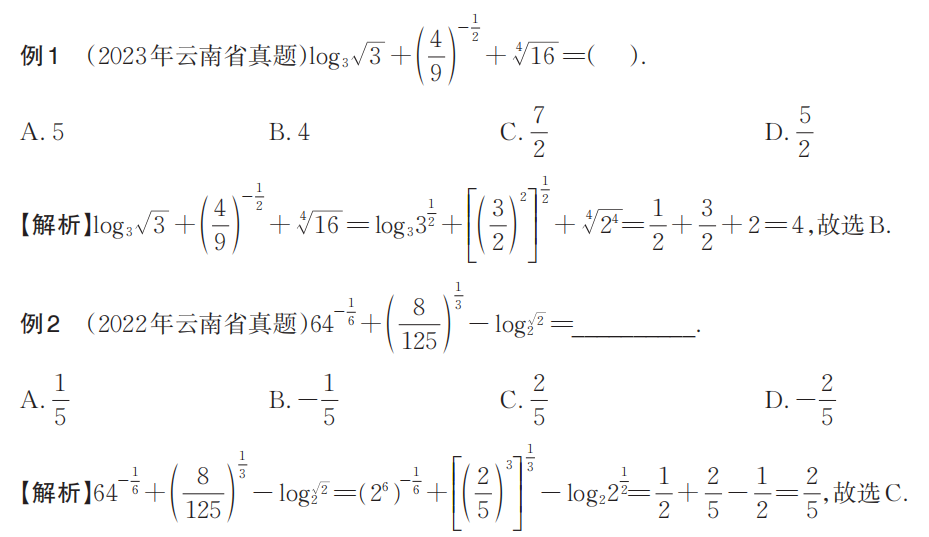 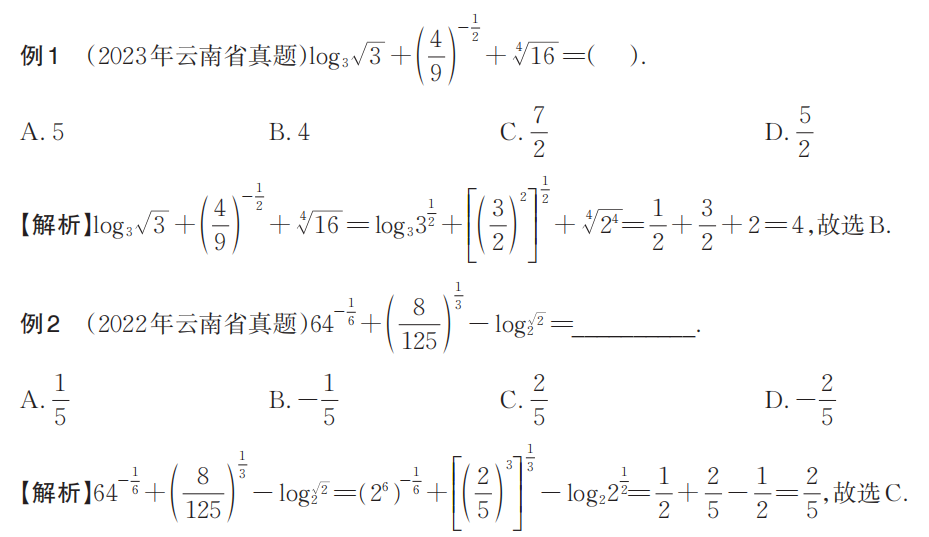 C
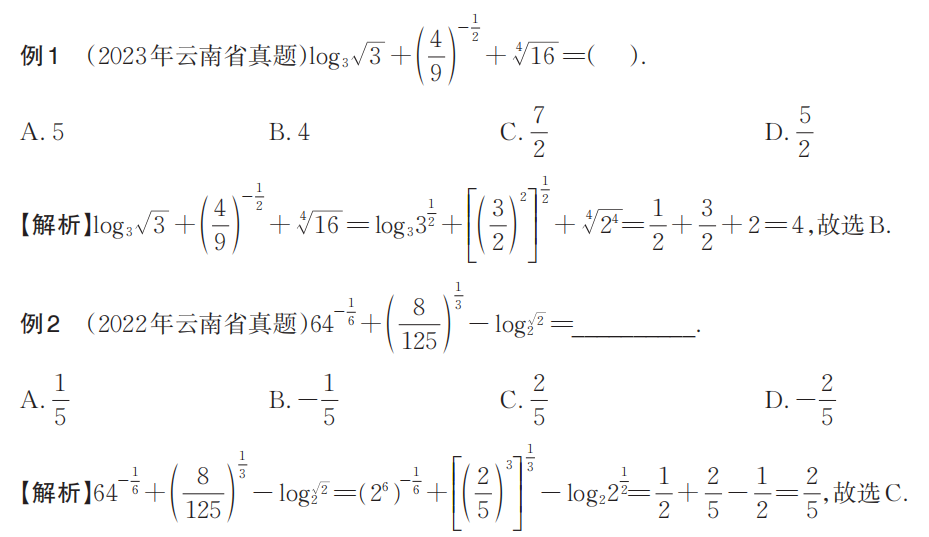 一、选择题
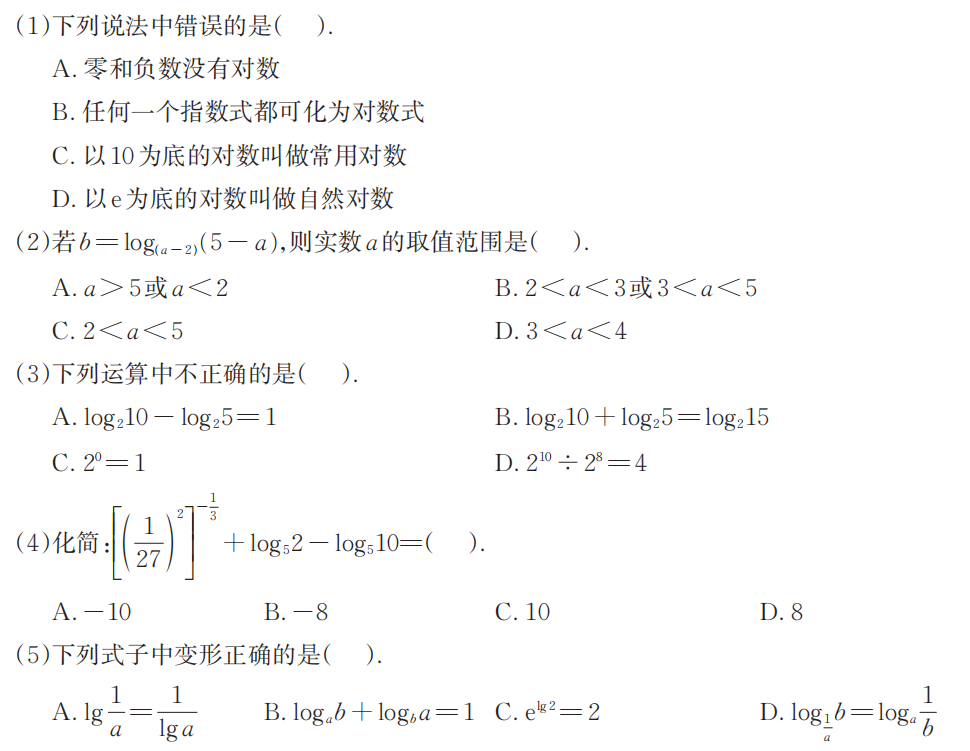 B
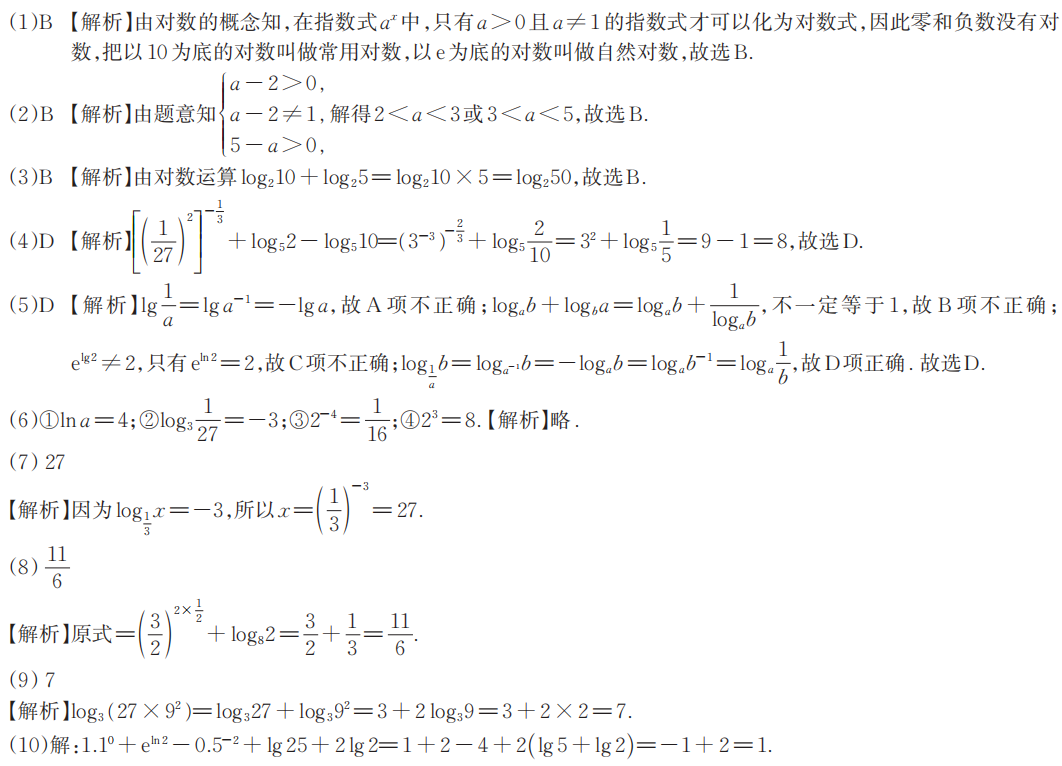 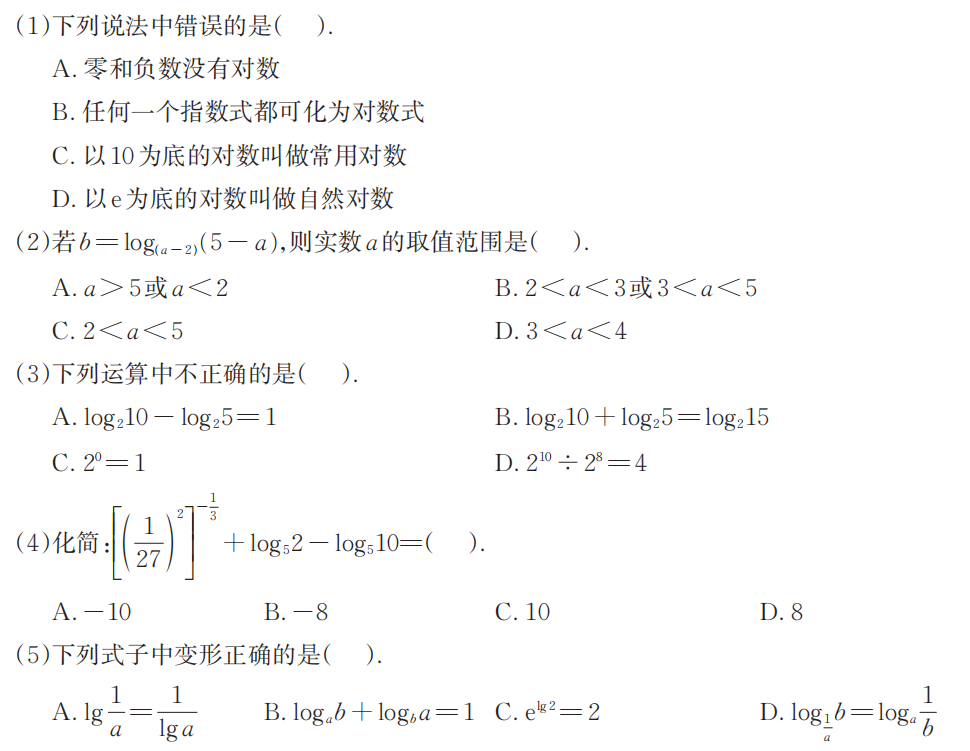 B
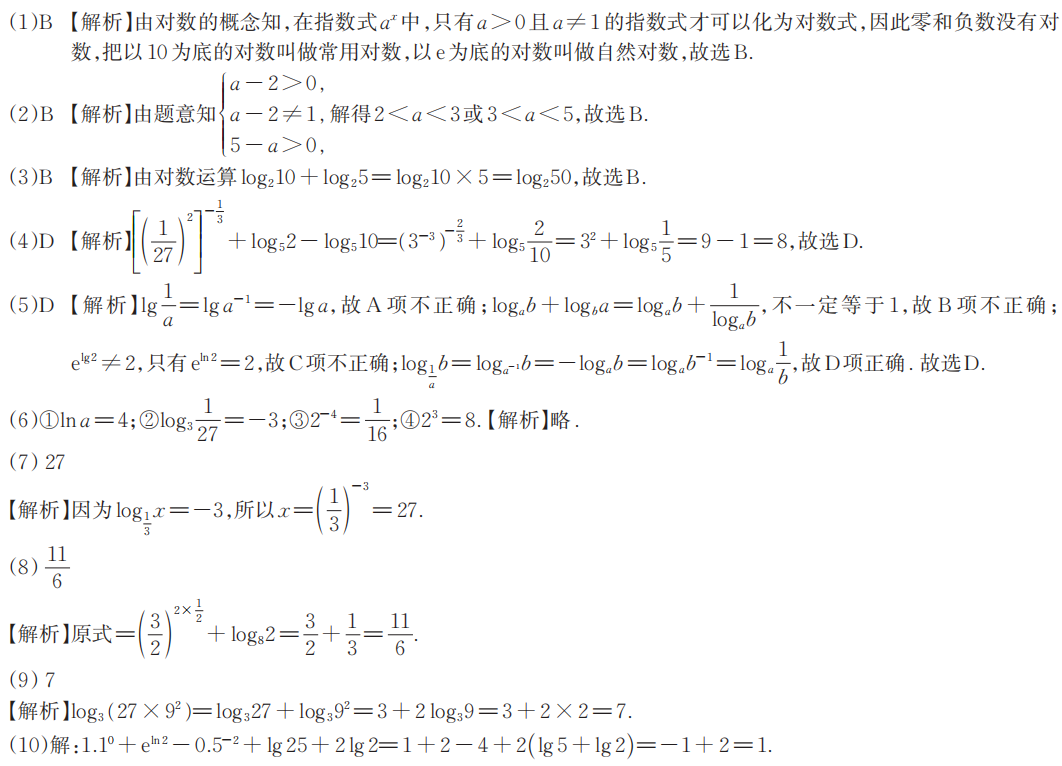 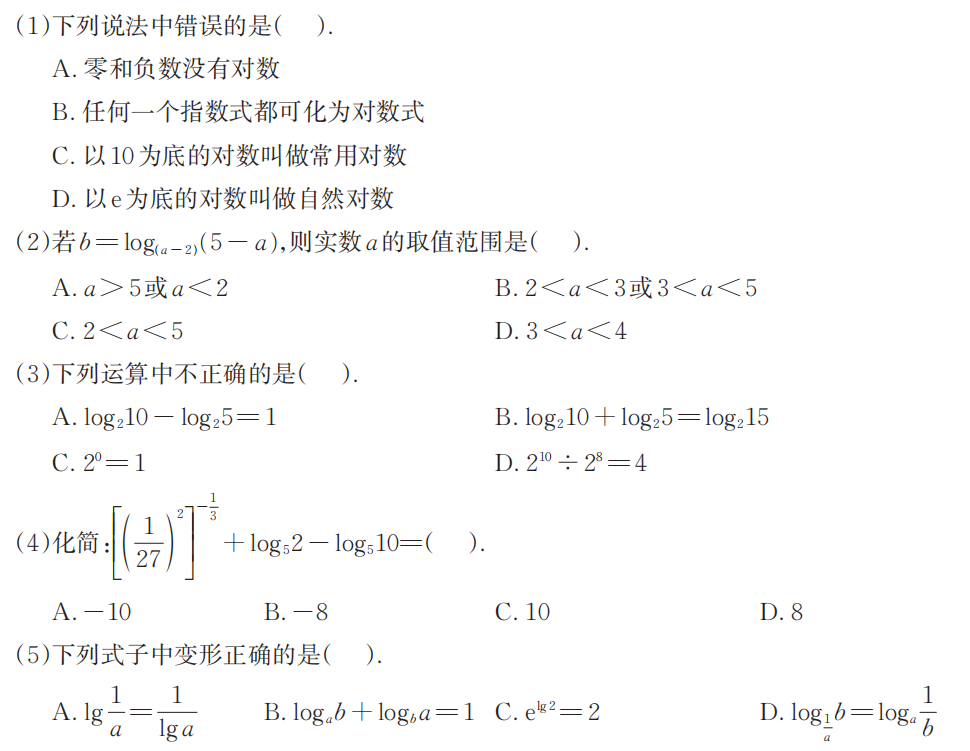 B
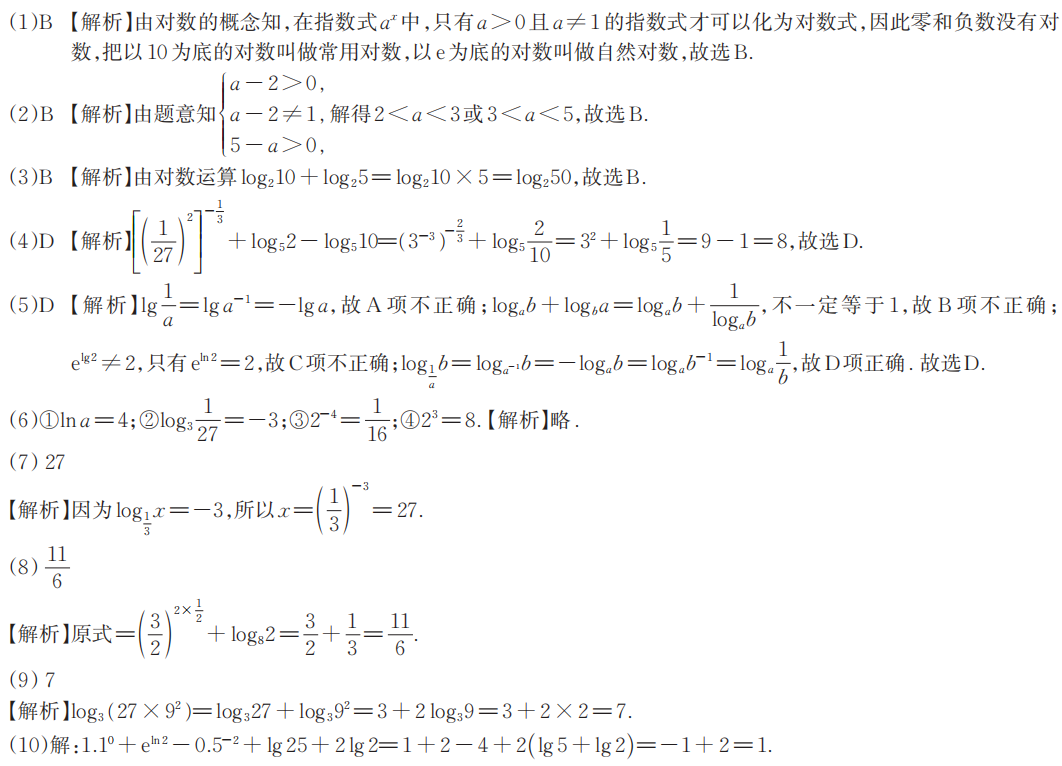 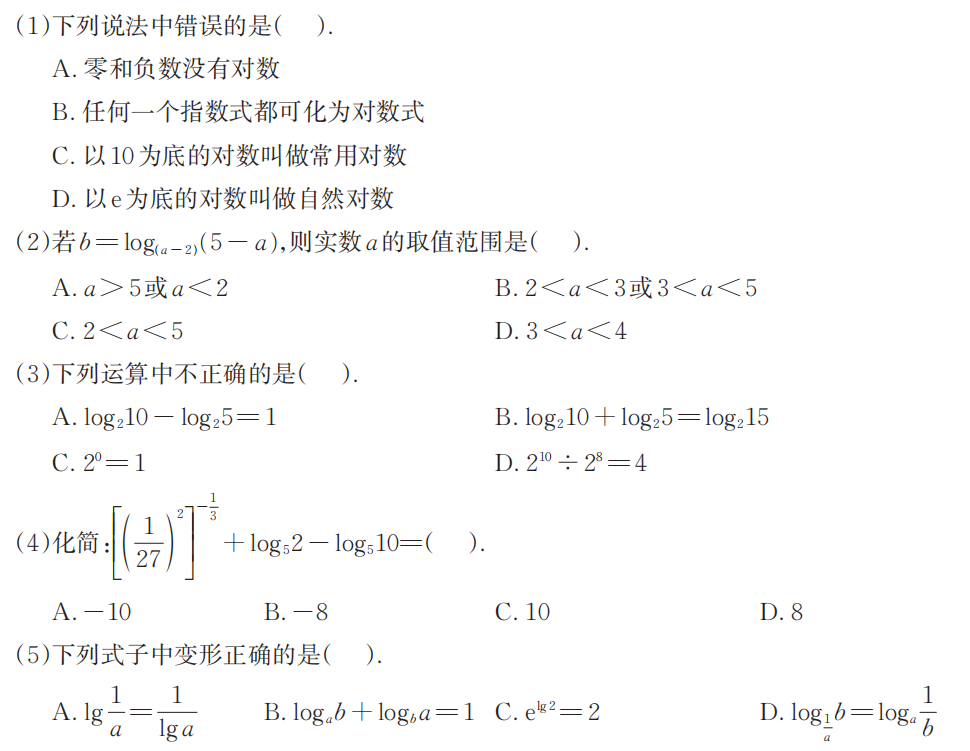 D
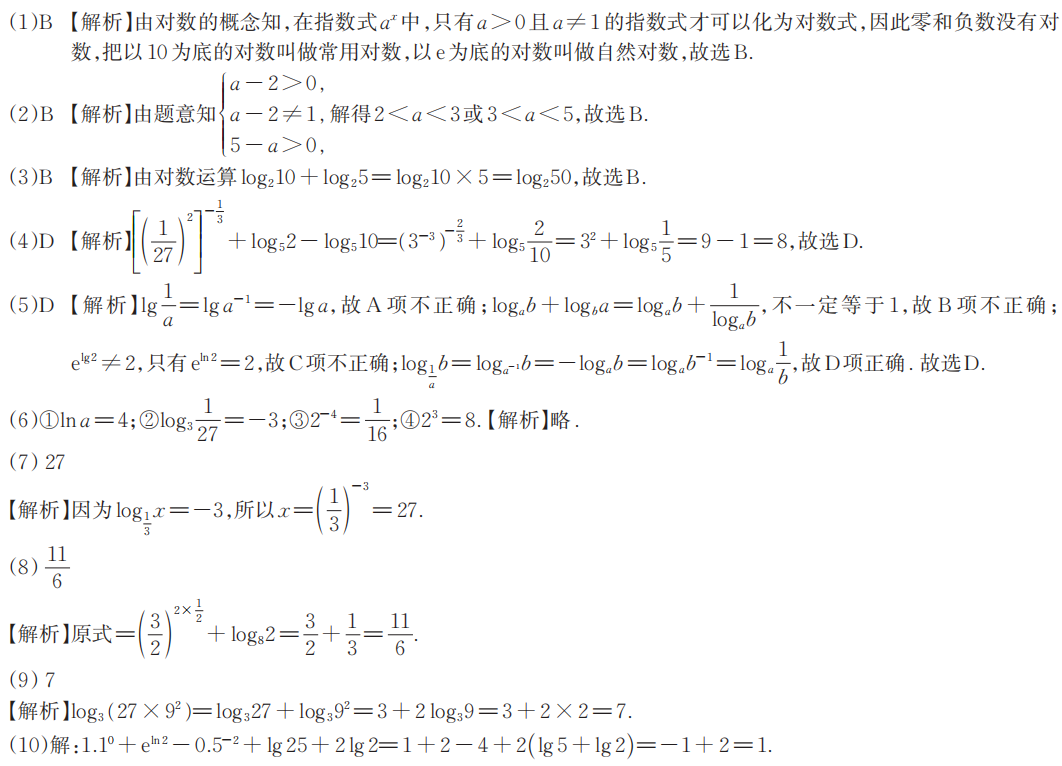 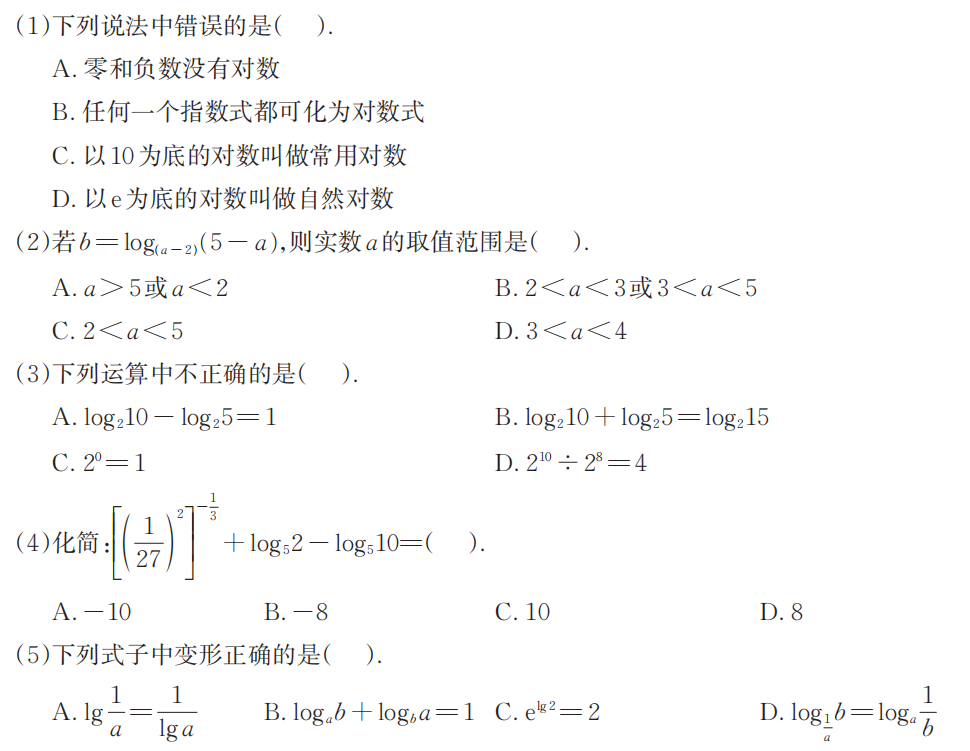 D
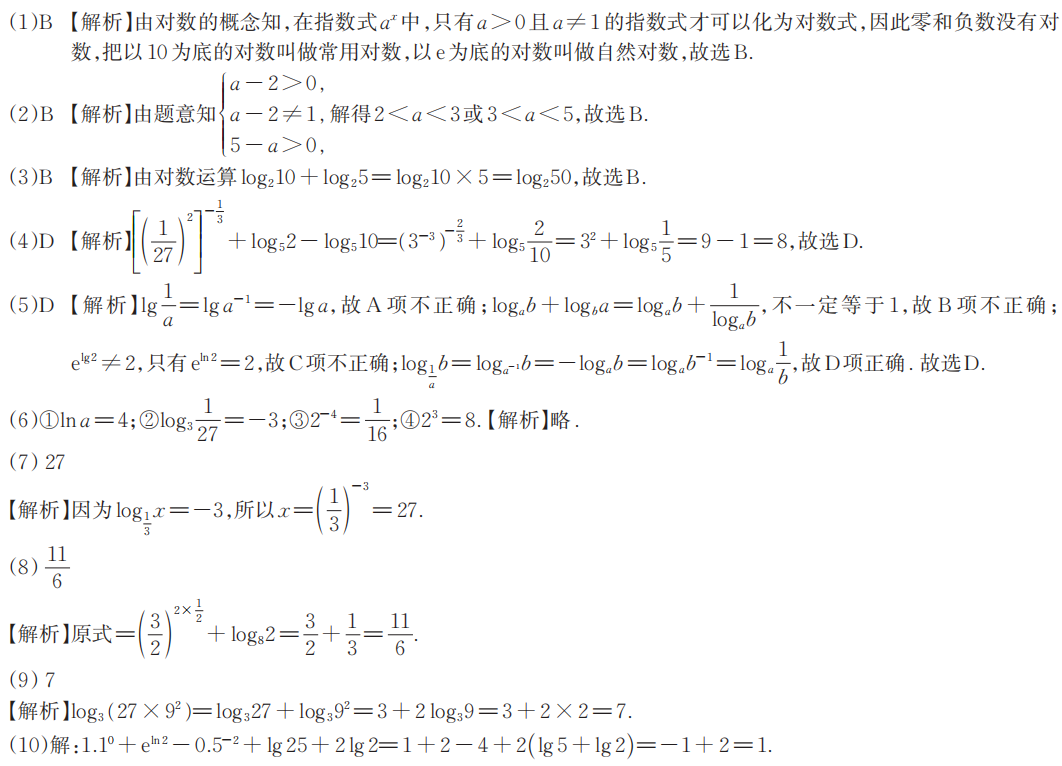 二、填空题
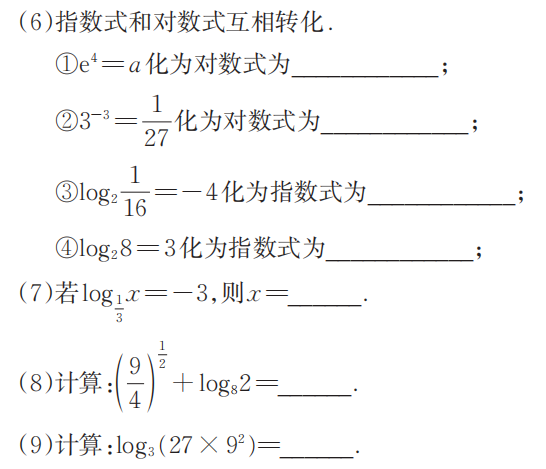 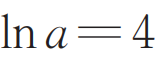 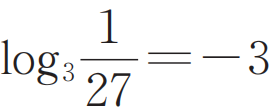 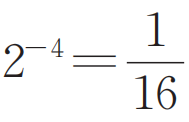 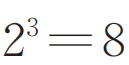 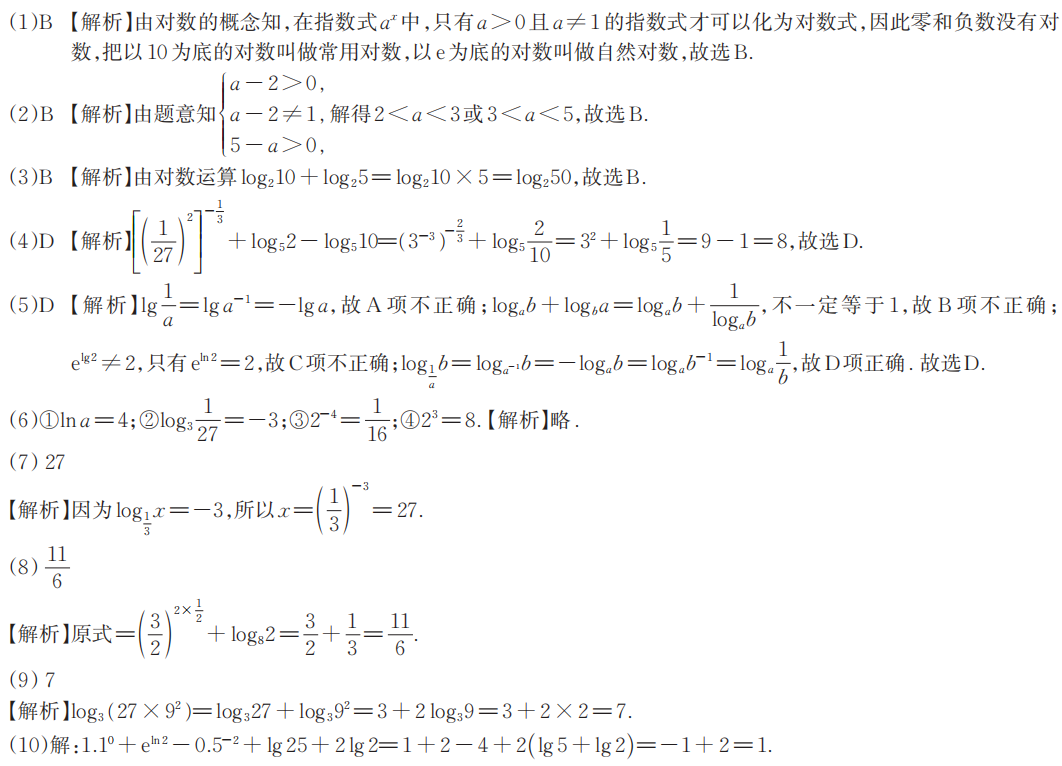 27
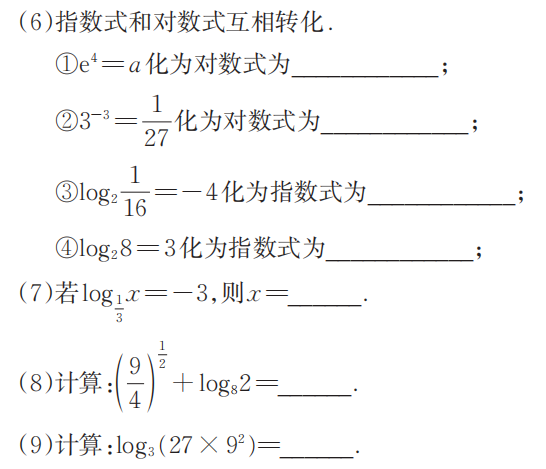 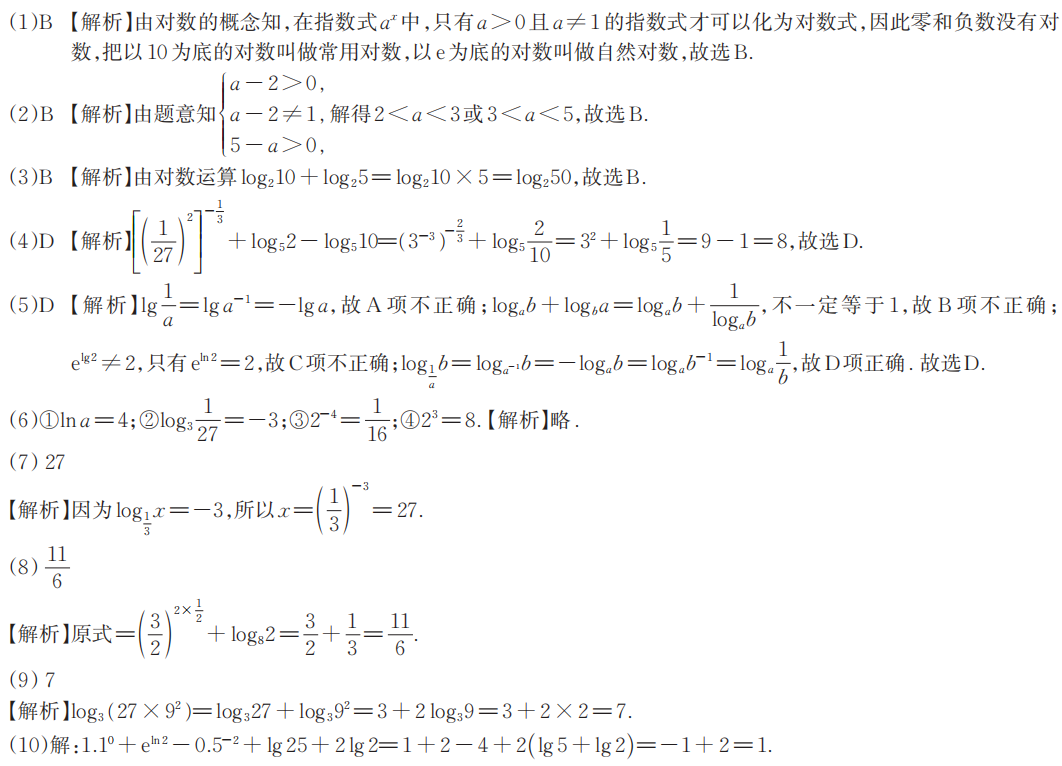 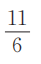 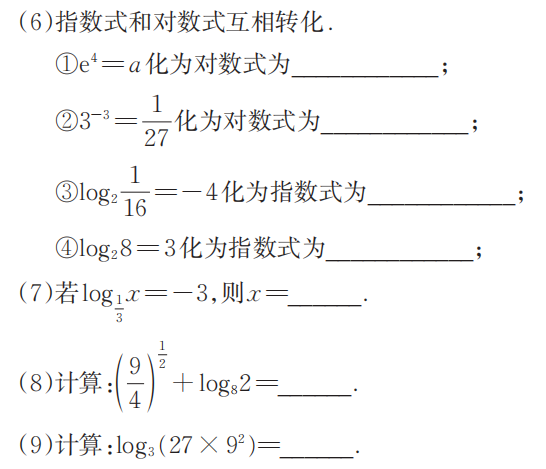 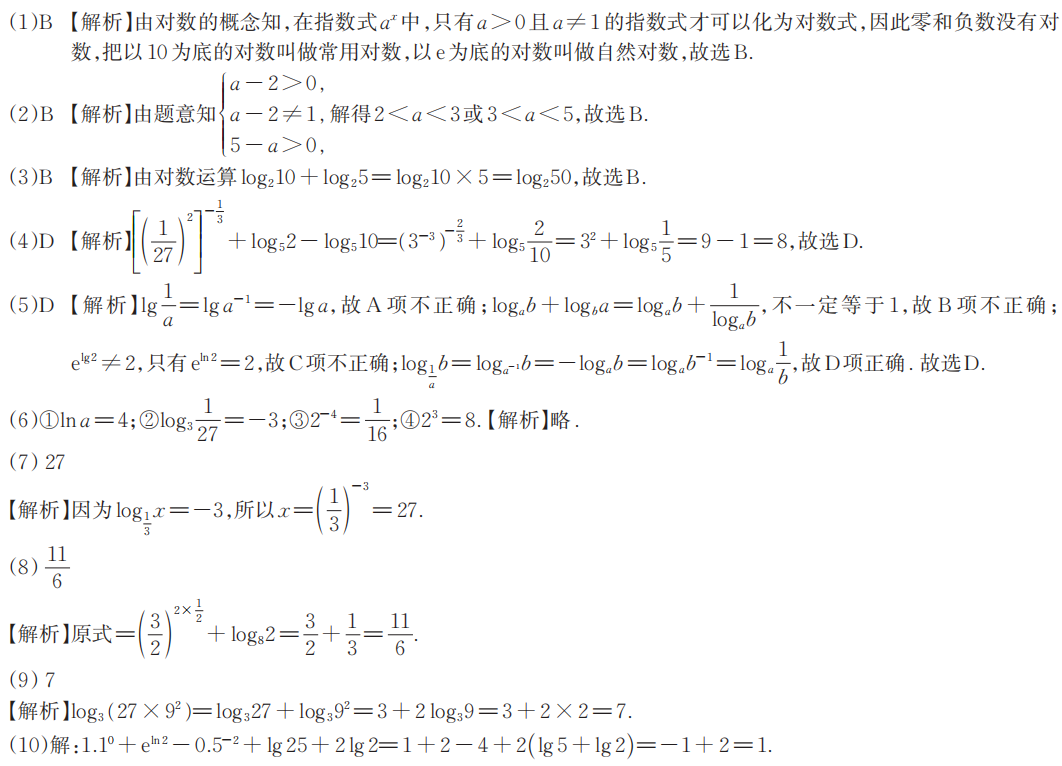 7
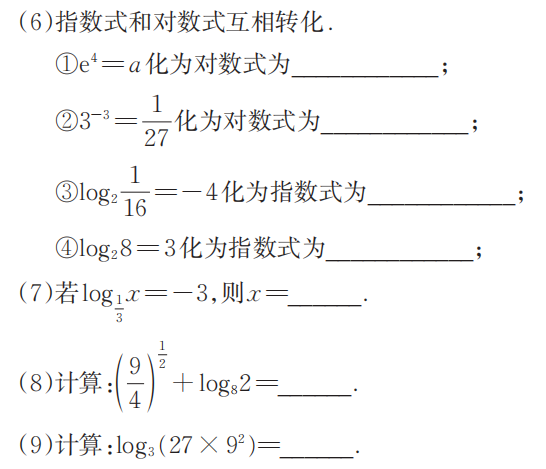 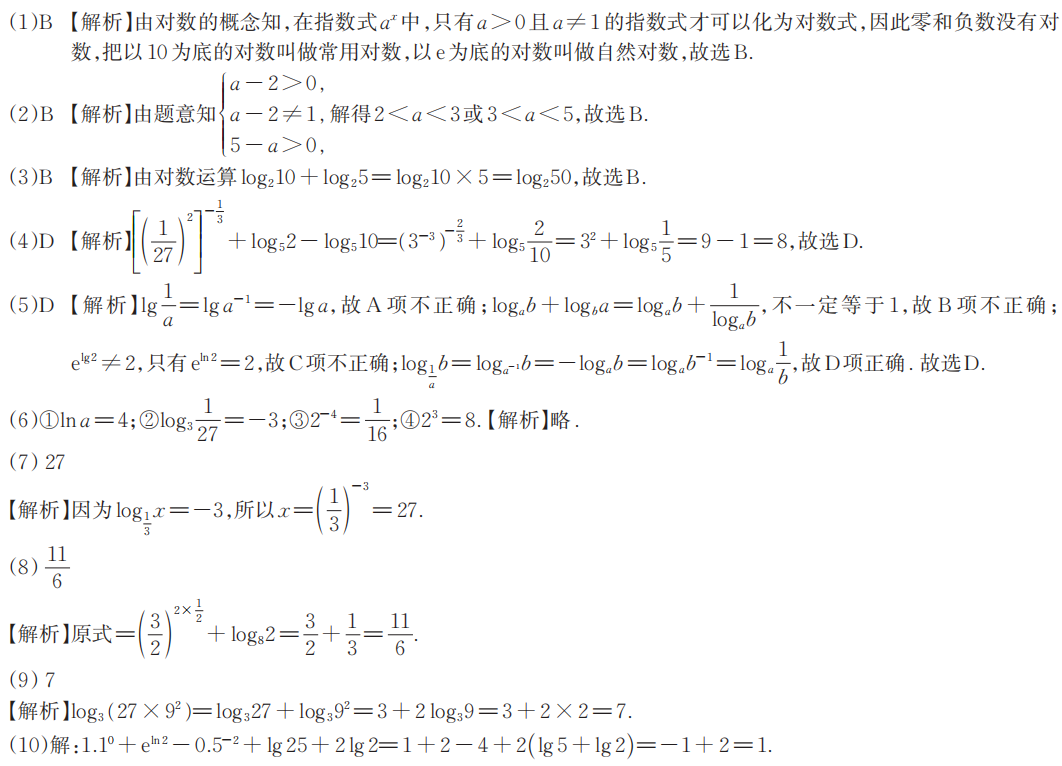 三、解答题
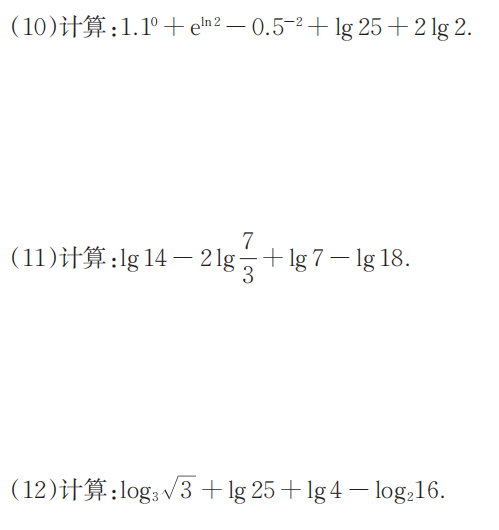 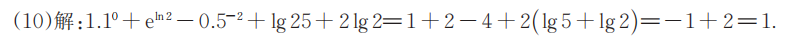 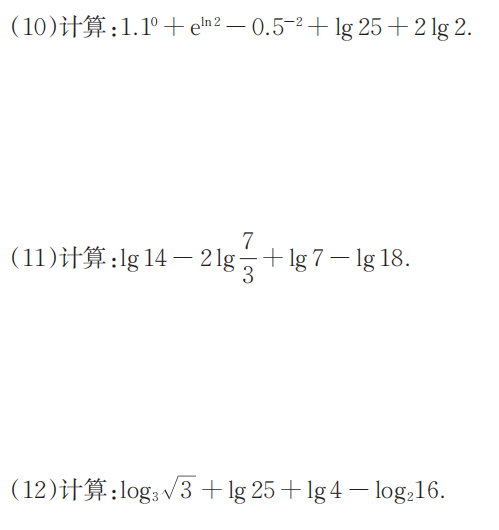 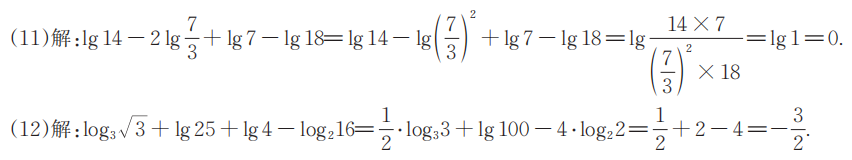 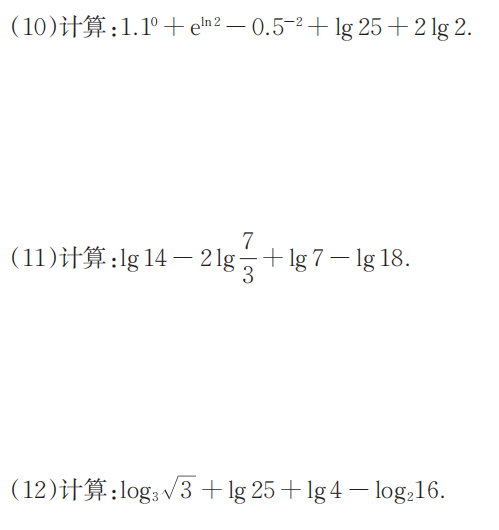 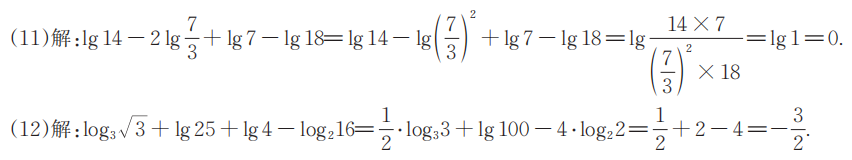 感谢收看
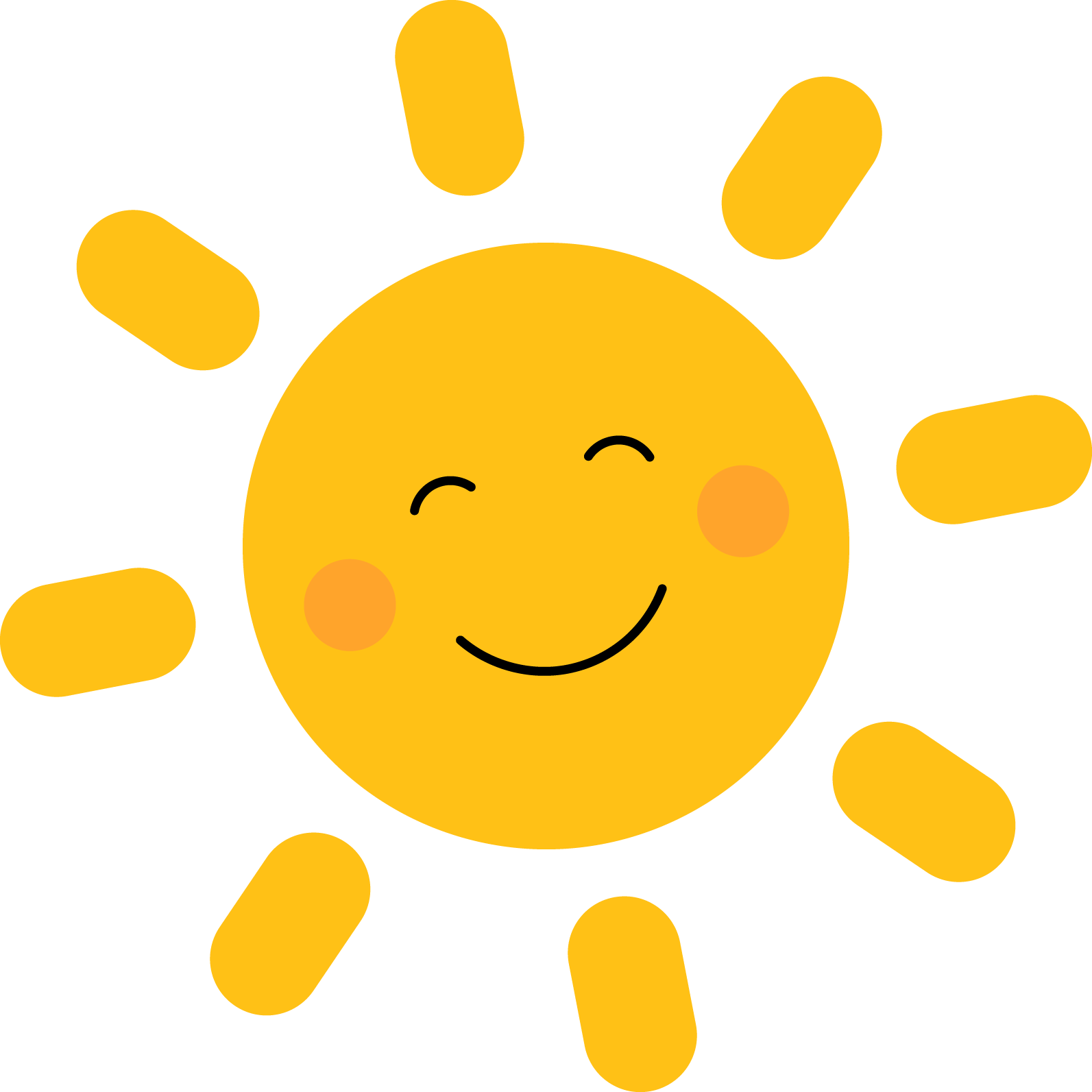